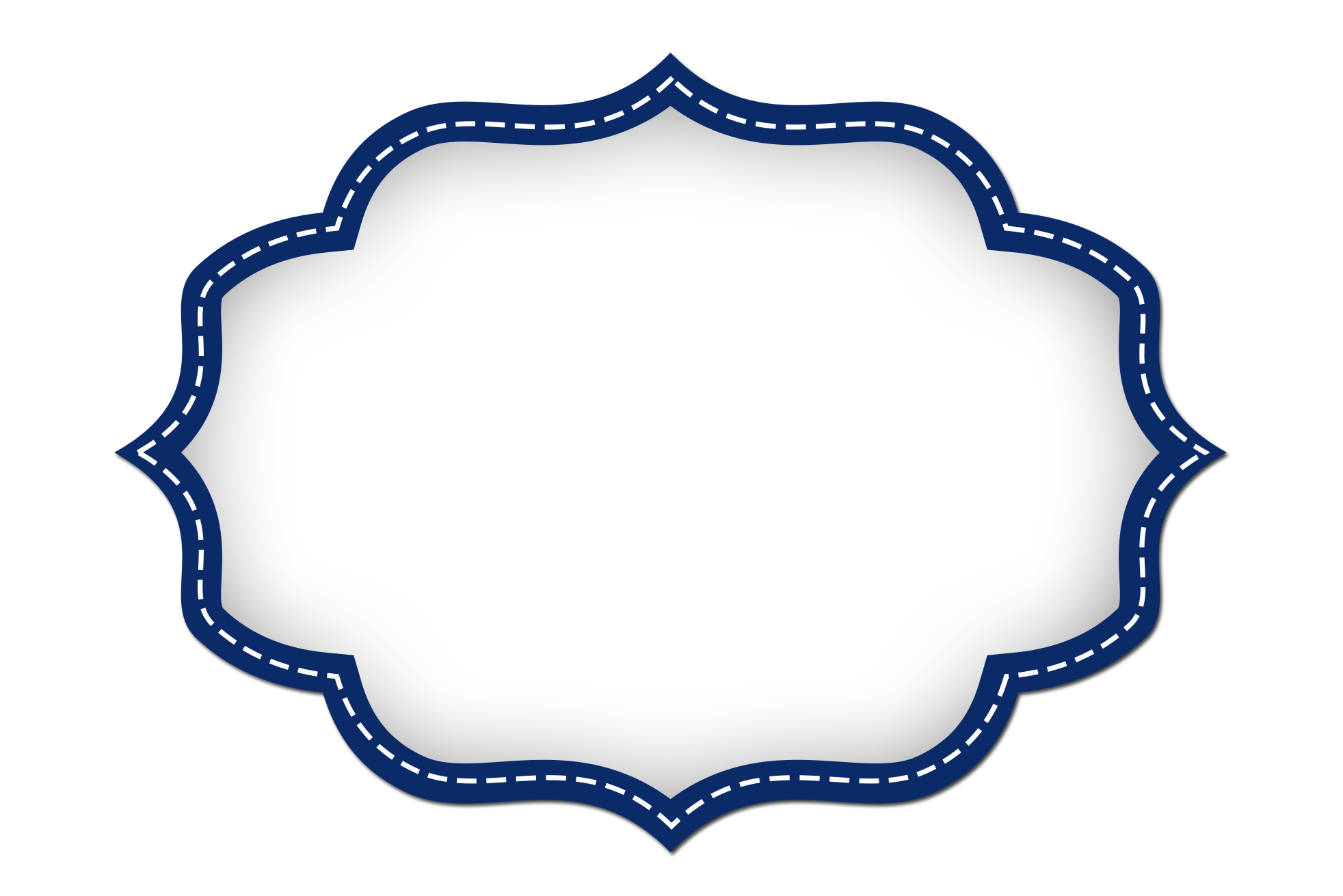 Пам'ятка батьків про інклюзію
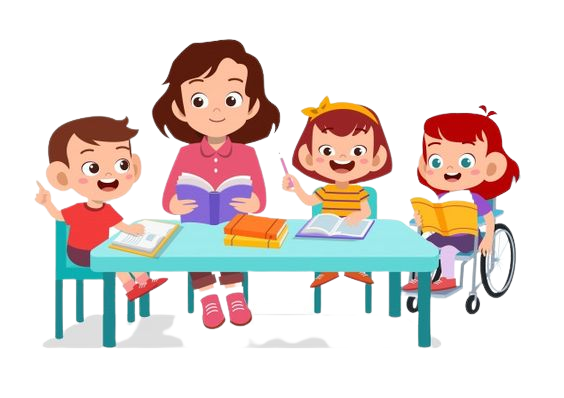 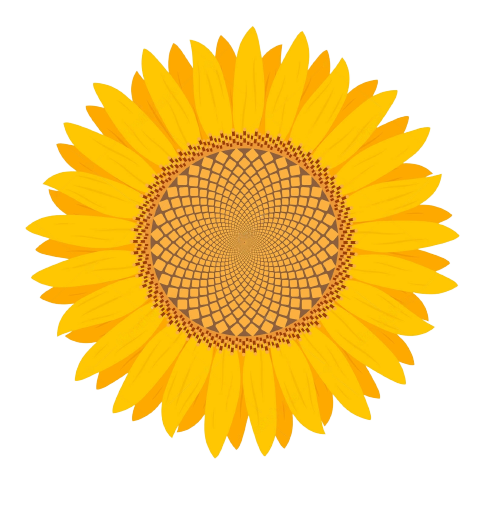 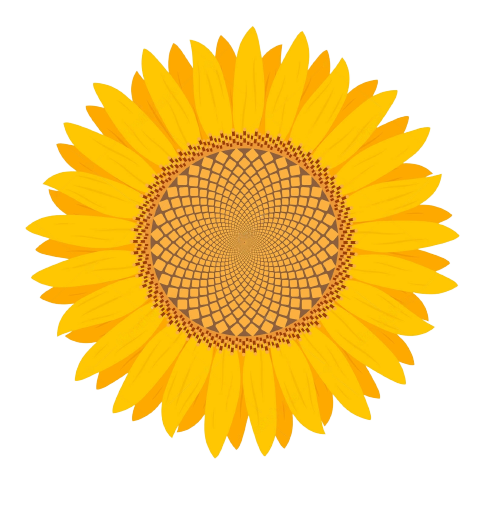 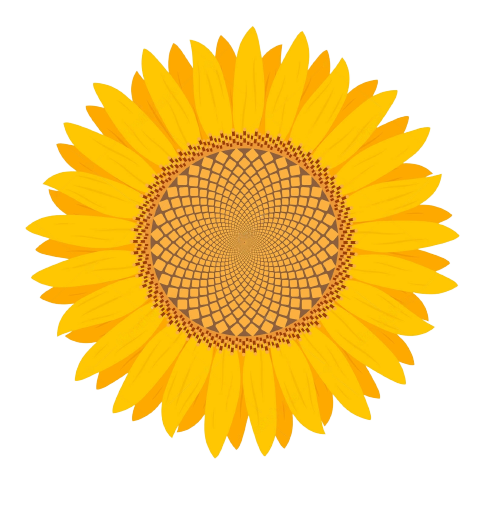 Віддавати дитину у садочок
Обирати форму навчання для своєї дитини
Лишити дитину у дитсадку до 7-8 років
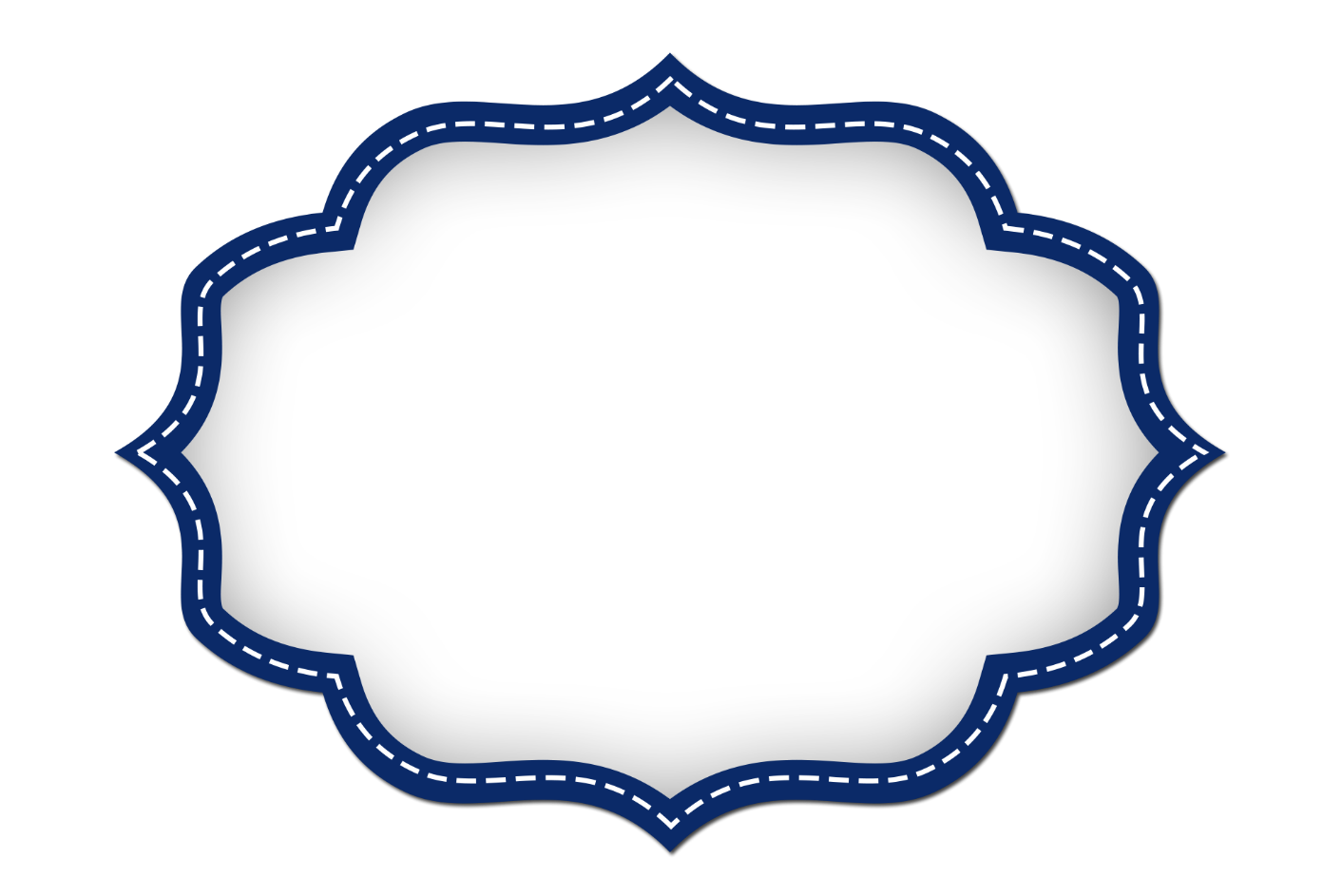 На що мають права батьки дітей з ООП
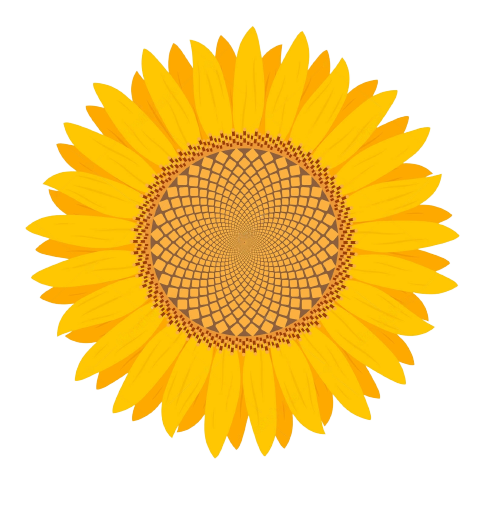 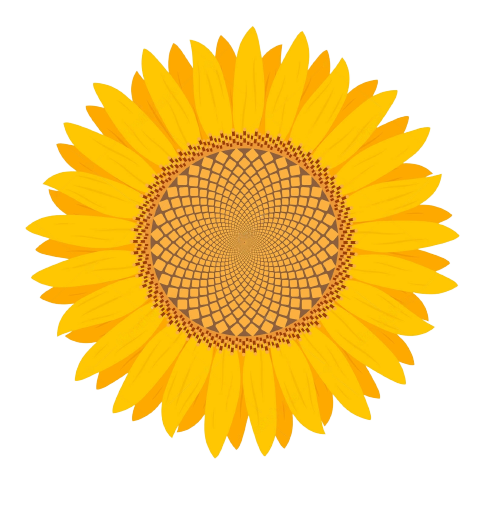 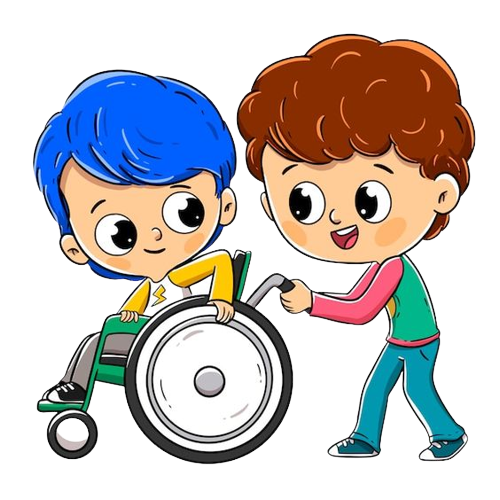 Погоджувати закупівлю корекційних засобів за кошти інклюзивної субвенції
Долучатися 
до формування ІПР
(засвідчується підписом)
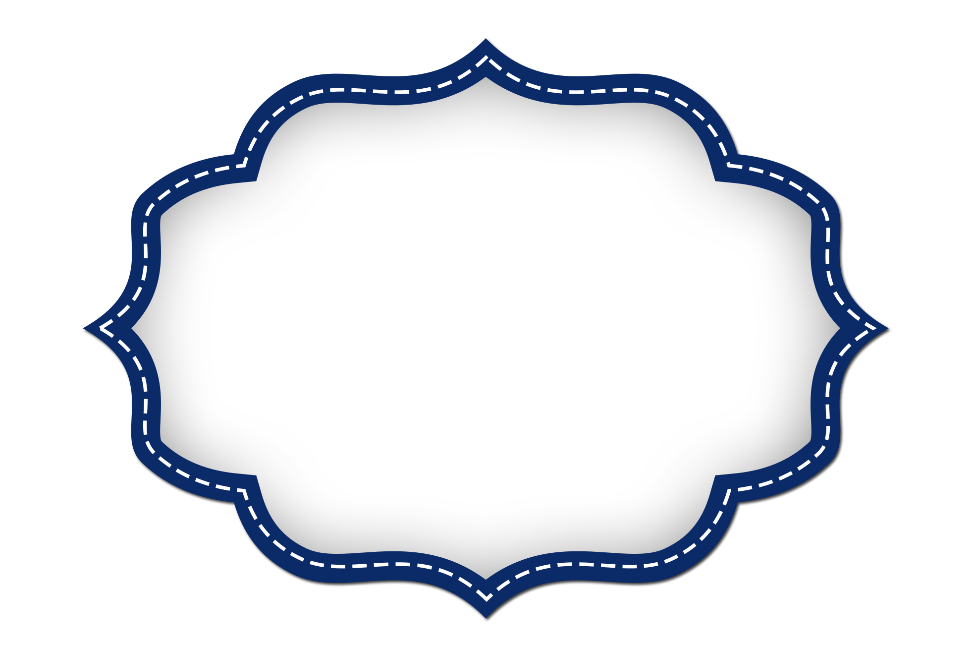 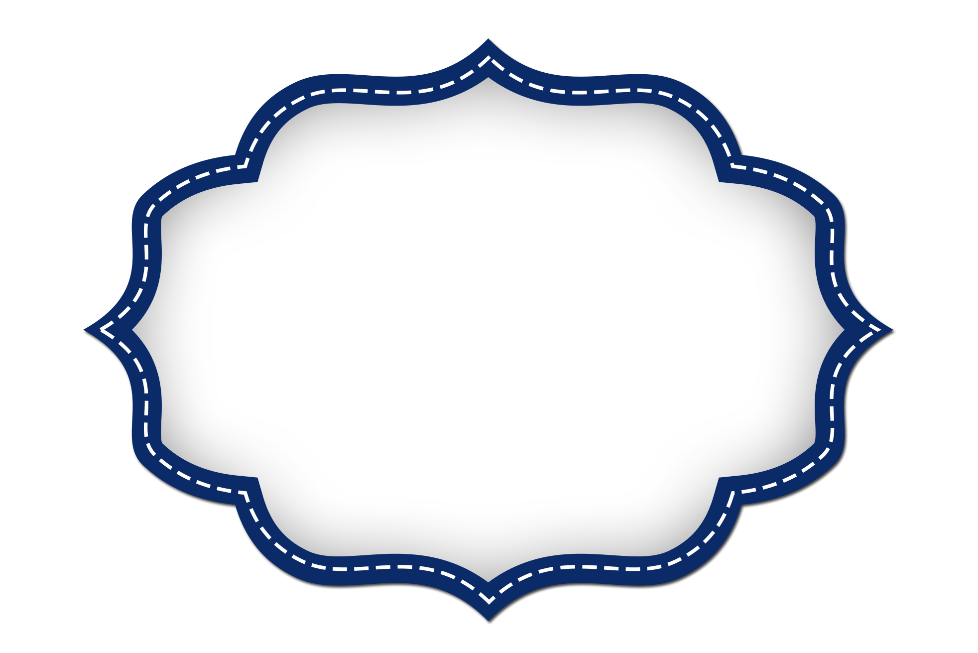 Батькам до початку навчання (бажано за рік) звернутися до Інклюзивно-ресурсного центру або до Психолого-медико-педагогічної консультації для визначення особливих освітніх потреб дитини
Визначити чи справді
 дитина має особливі освітні потреби. Не всі діти з інвалідністю потребують додаткової підтримки в освіті, водночас діти можуть не мати інвалідності, але мати ООП
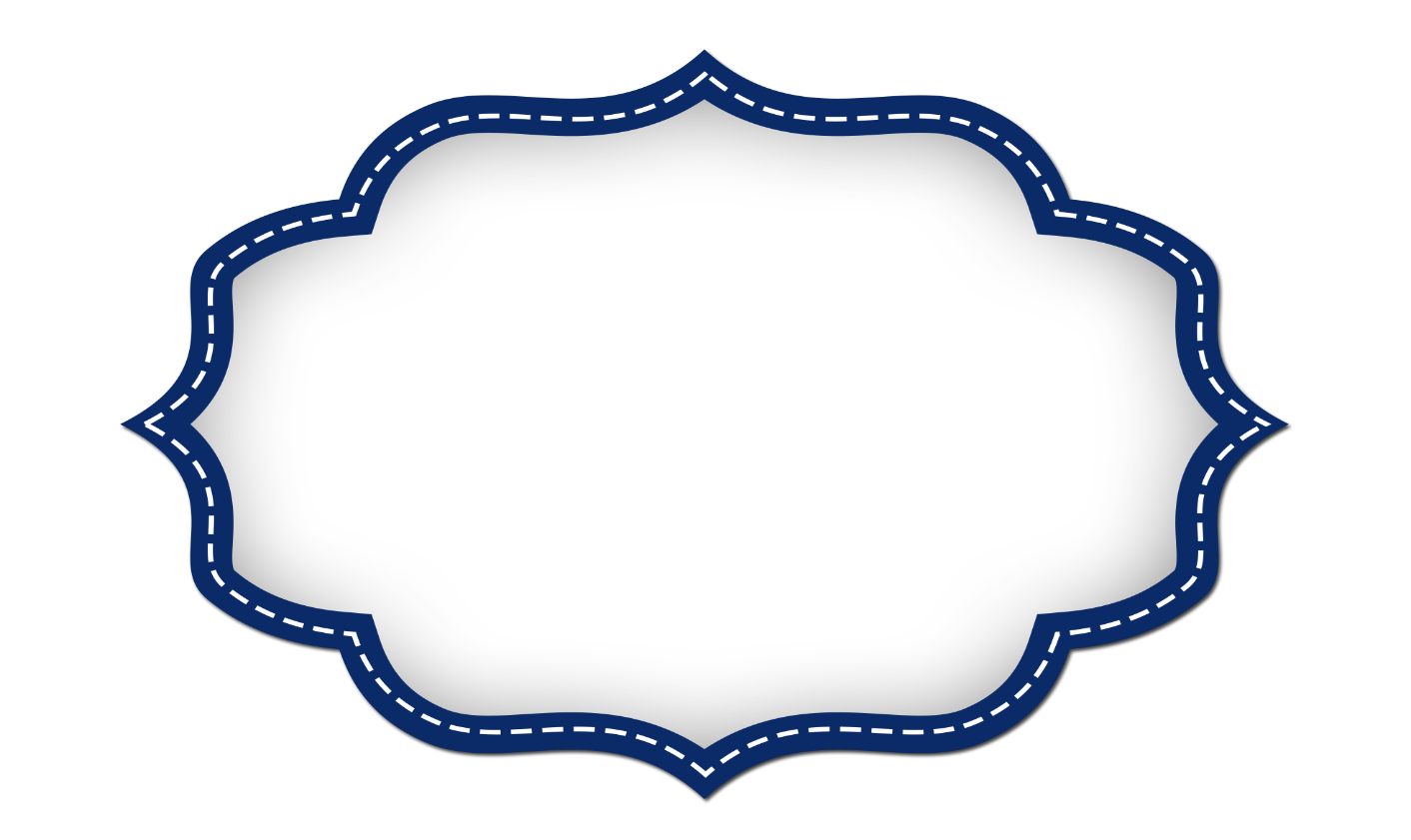 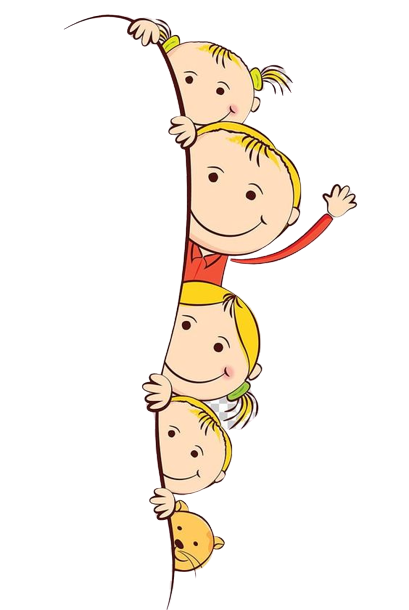 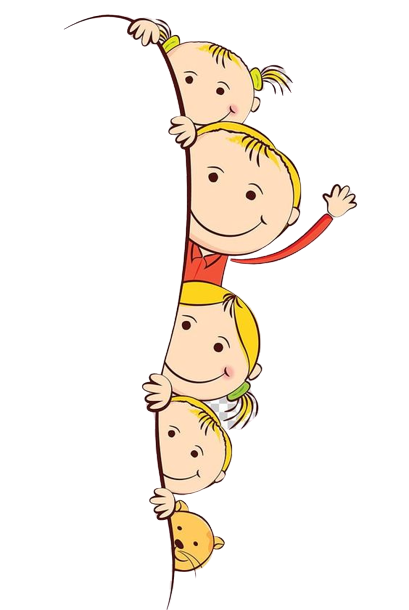 Подання документів на інклюзивне навчання
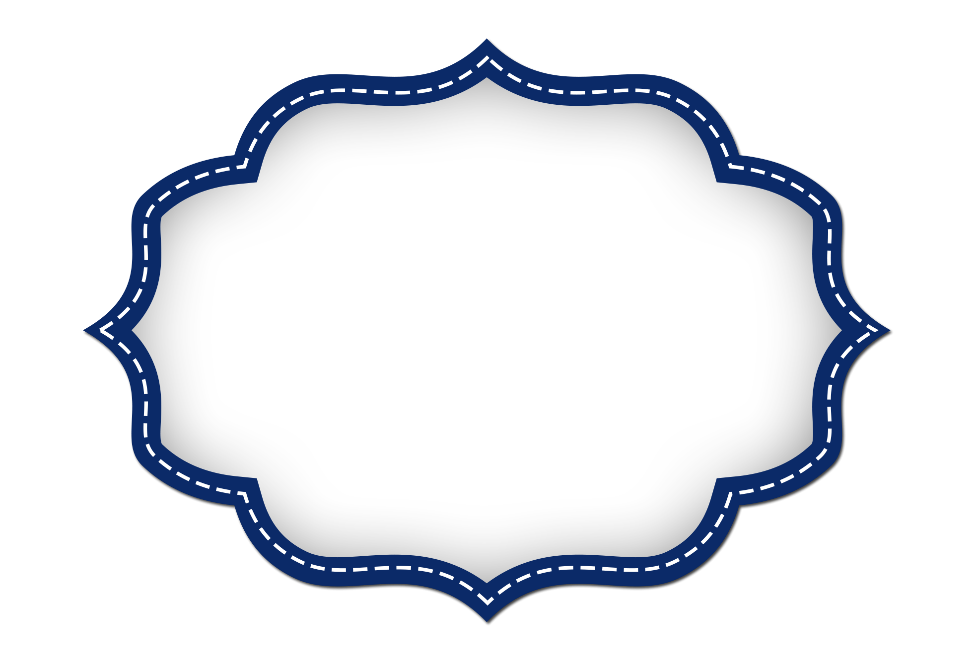 В Інклюзивно-ресурсному центрі або Психолого-медико-педагогічної консультації отримати два примірника « Висновку про комплексну оцінку ООП»
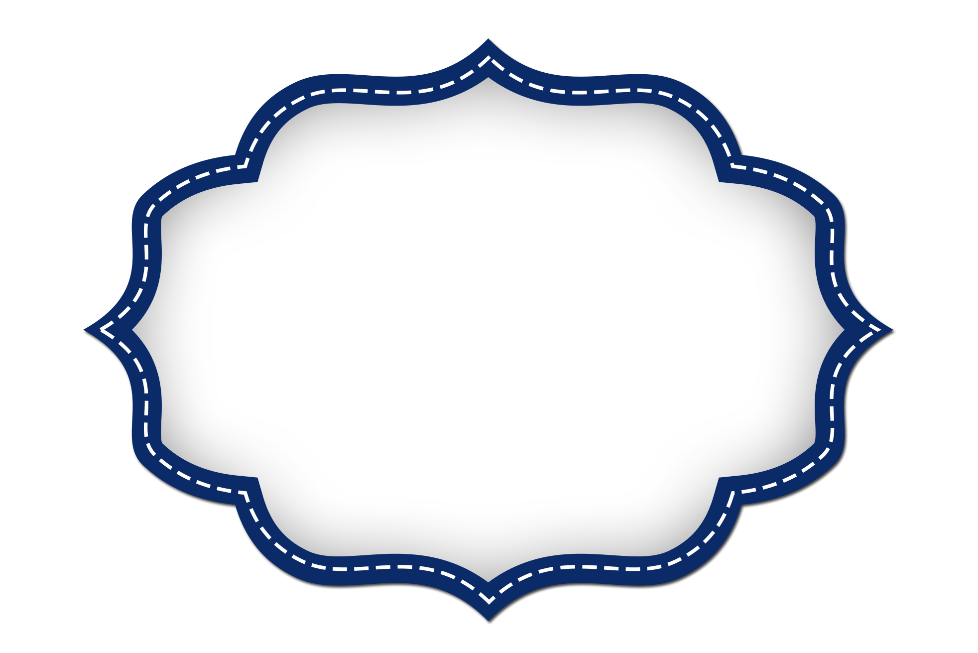 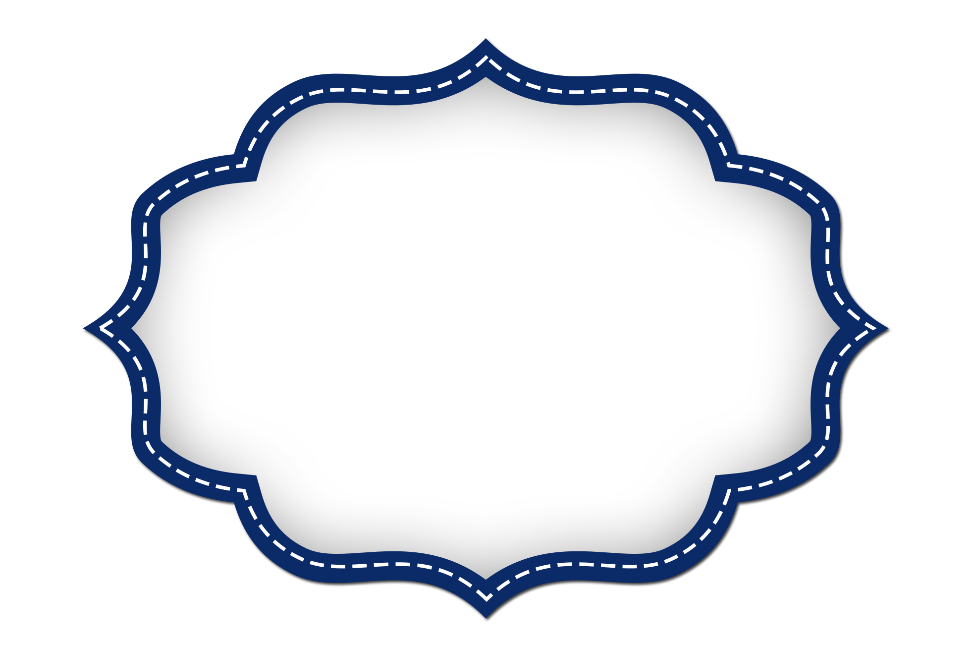 Зареєструвати заяву та отримати копію на ім’я керівника дошкільного закладу не пізніше ніж за 6 місяців до початку навчання ( щоб вистачило часу підготувати інклюзію та закласти кошти на її підтримку у наступному календарному році.
До заяви додати копію висновку. У заяві вказати: форму здобуття освіти, потребу в підтримці, інші важливі для навчання обставини
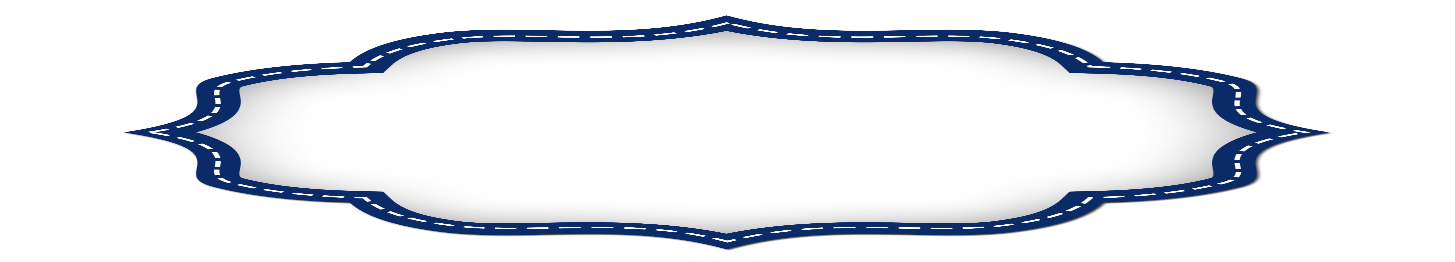 Якщо заяву у дошкільному закладі не реєструють
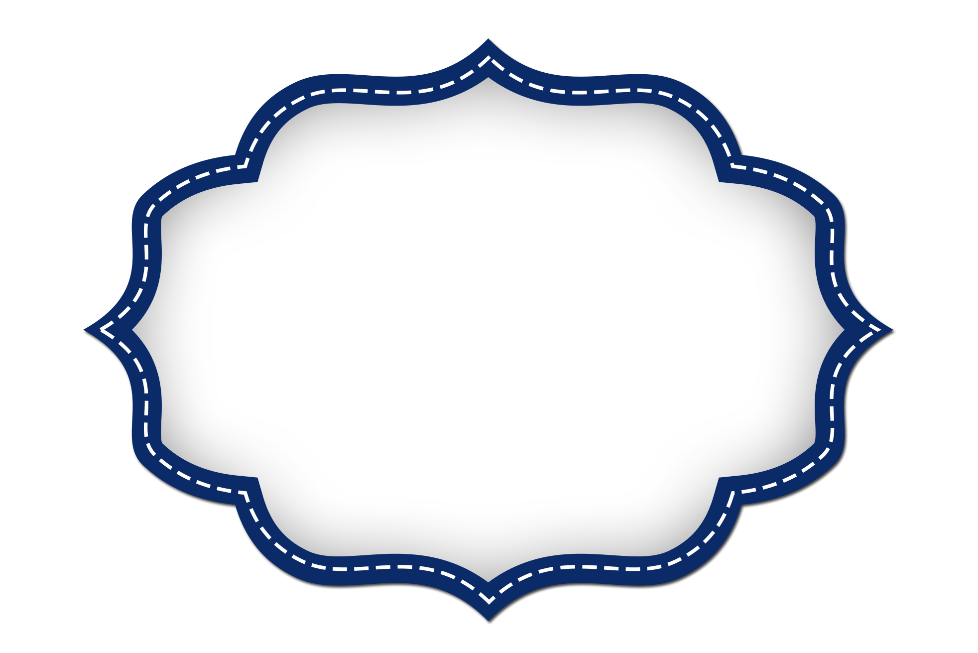 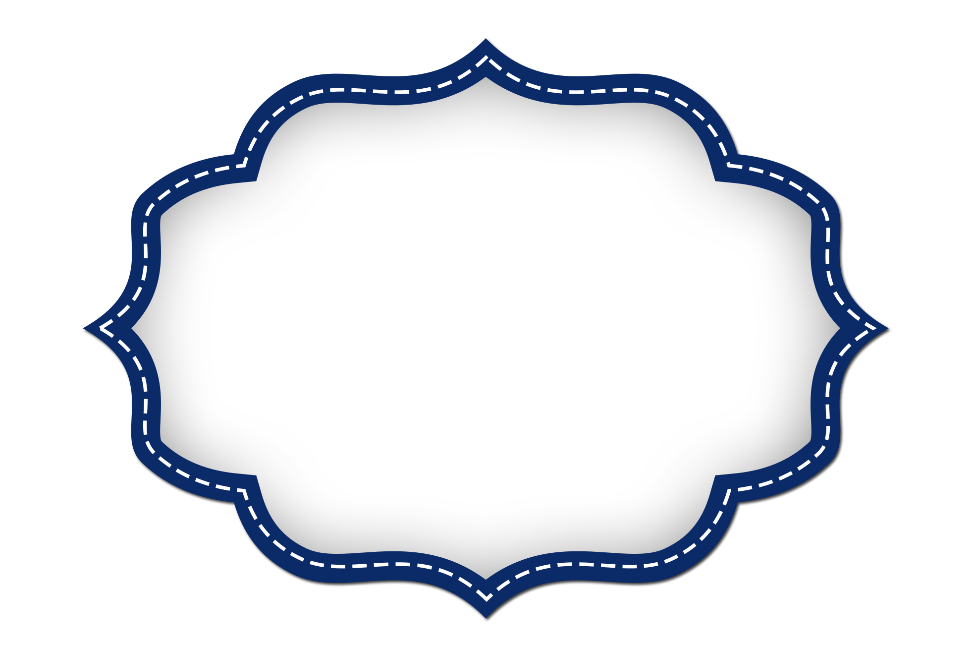 Письмова заява в управління освіти про сприяння в реалізації права на освіту або скарга з вимогою про захист законних інтересів дитини.
Управляння зобов’язане письмово повідомити про результати перевірки та ухвалити рішення протягом 30 днів
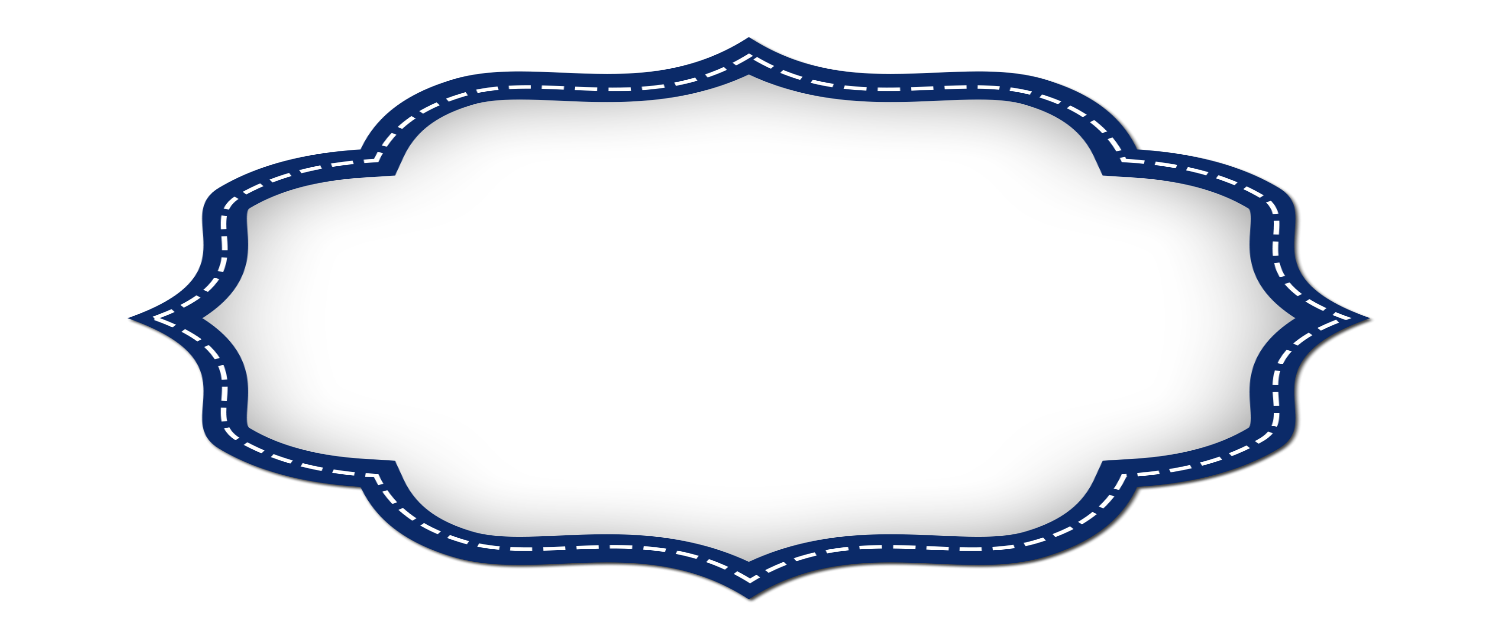 Захист прав дитини з ООП
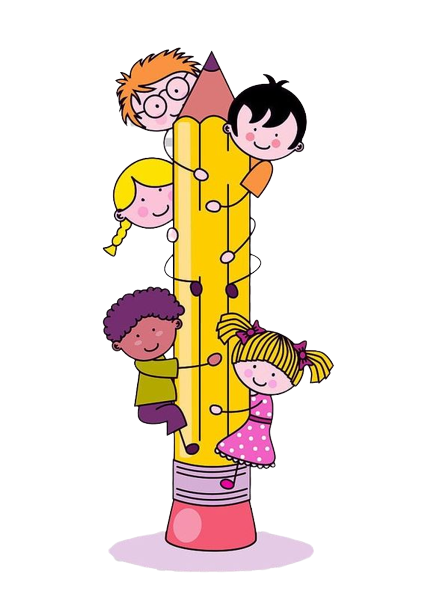 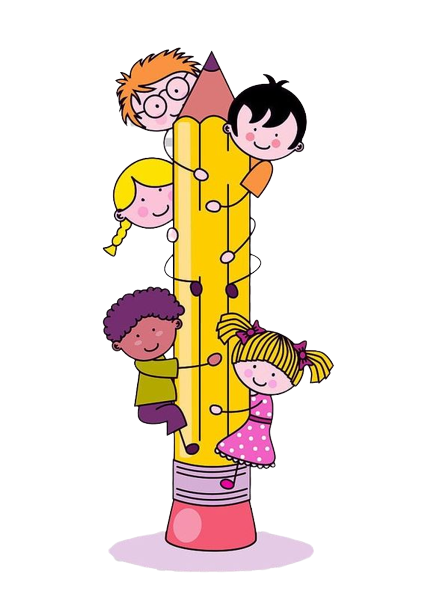 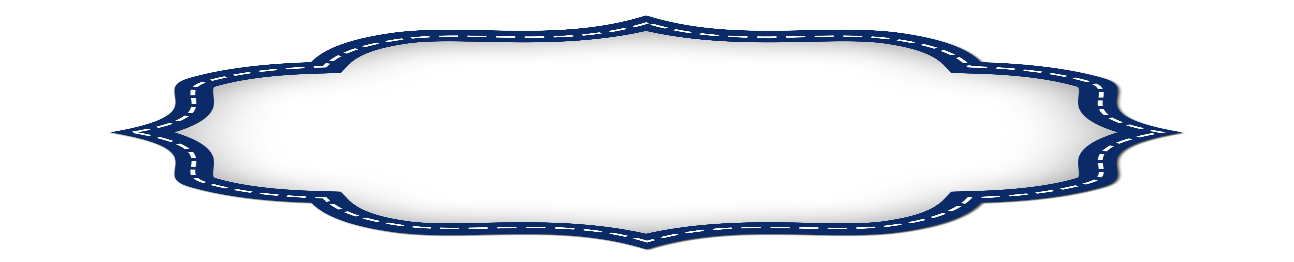 Якщо у дошкільному закладі не створено умов для інклюзії
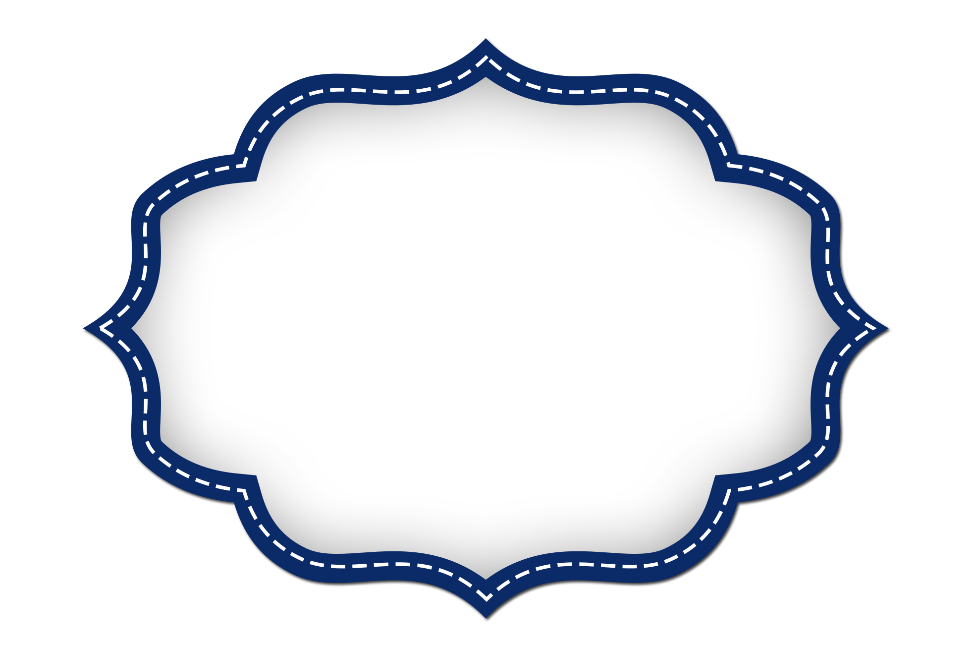 Управління освіти створює такі умови або рекомендує батькам інший найближчий дошкільний заклад
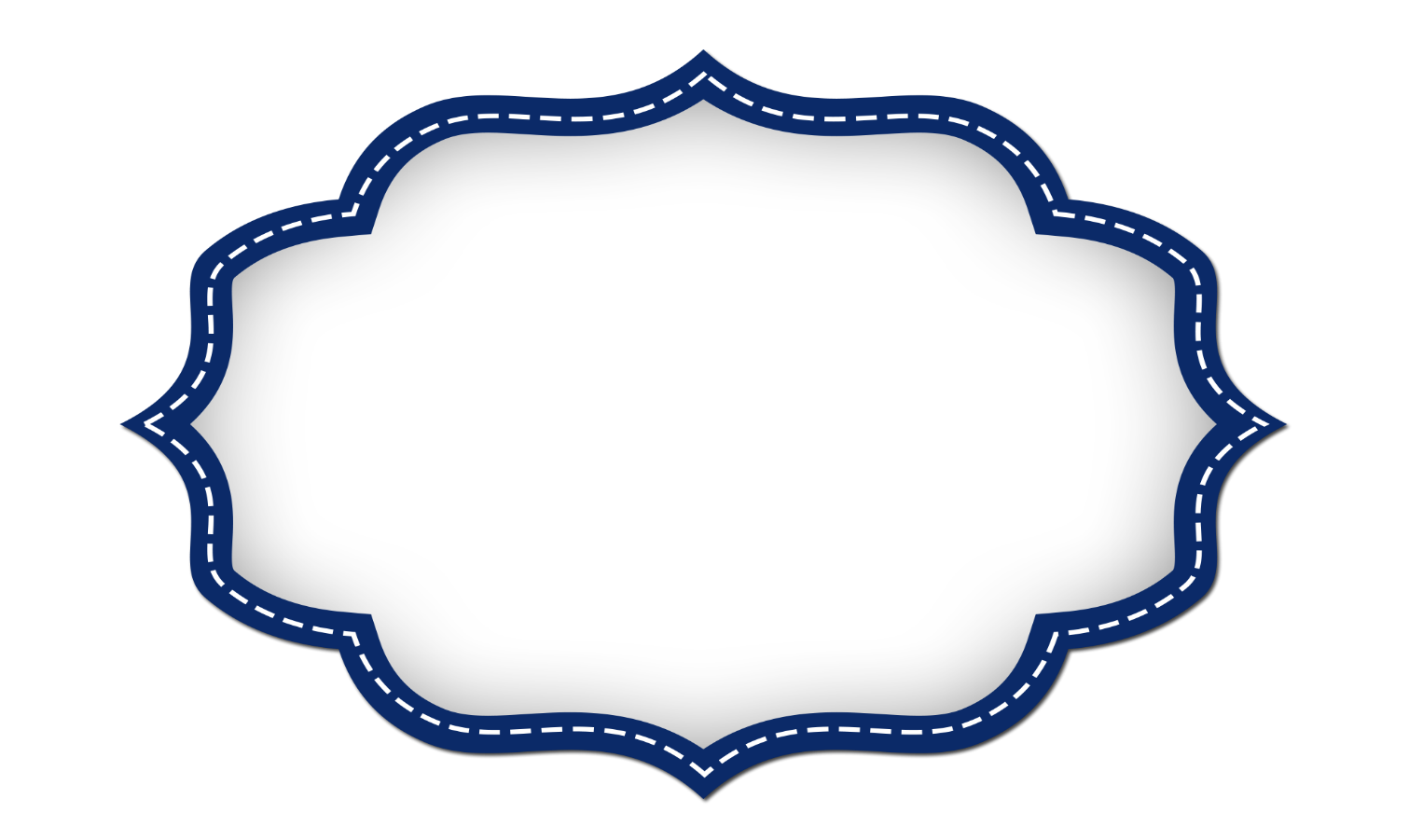 ДОРОЖНЯ КАРТКА БАТЬКАМ ПРО ІНКЛЮЗІЮ
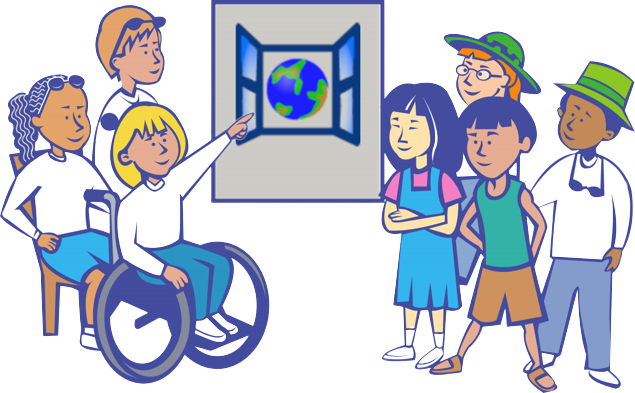 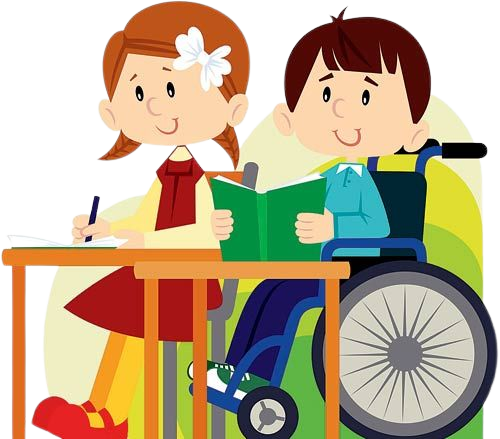 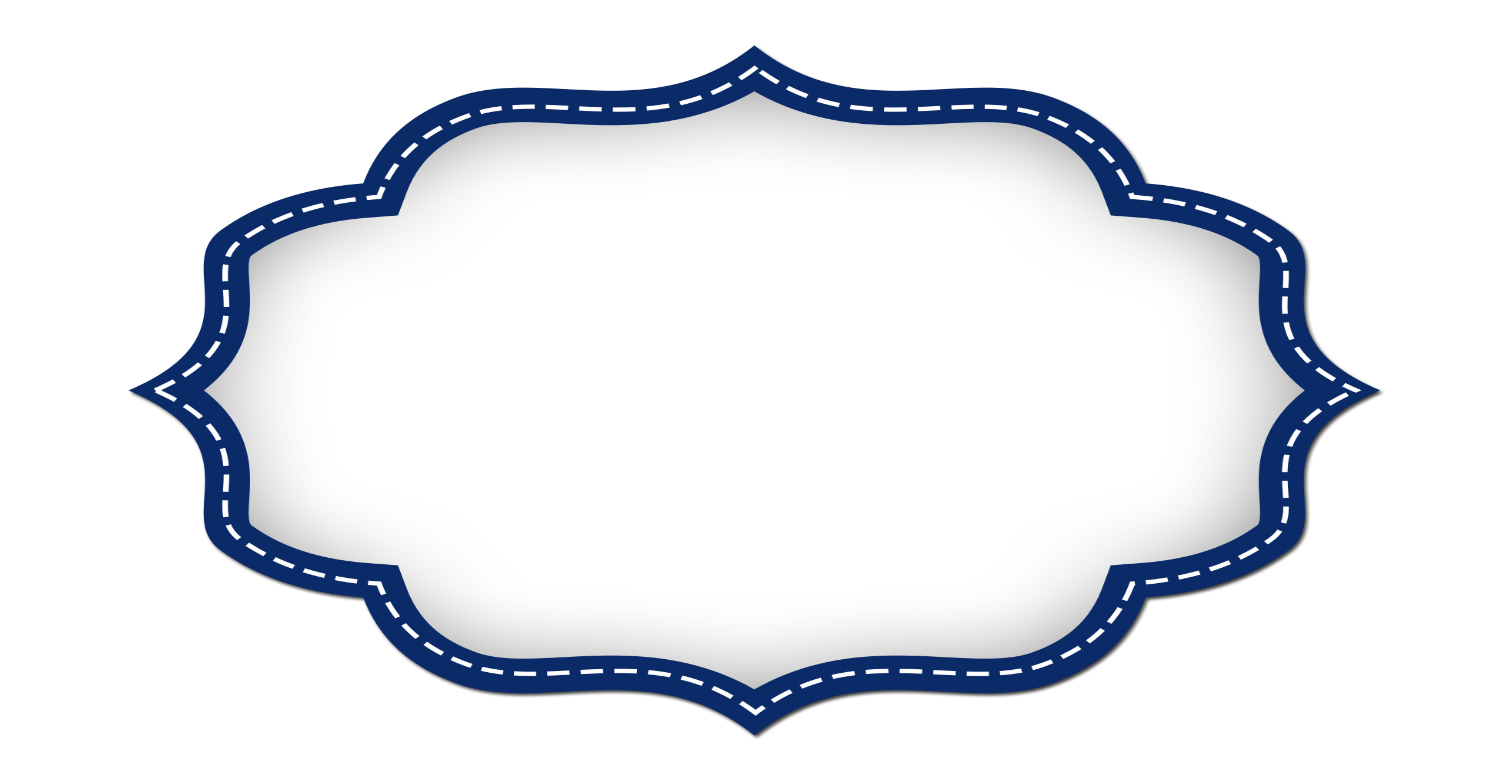 ПОРАДИ БАТЬКАМ НА КОЖЕН ДЕНЬ
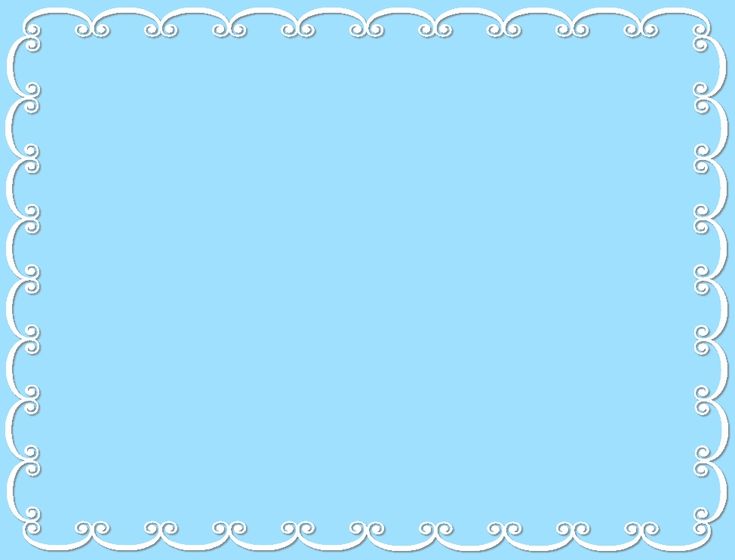 1.Будьте для дитини гідним прикладом.
2.Свідомо та цілеспрямовано вибудовуйте свої взаємовідносини з дитиною.
3.Частіше посміхайтеся, спілкуючись з дитиною.
4.Умійте вислухати свою дитину.
5.Будьте тактовні.
6.Частіше обіймайте дитину, не шкодуйте для неї лагідних і ніжних слів.
7.Станьте для дитини другом.
8.Оцінюйте вчинок дитини, а не її особистість.
9.Ваша прихильність має бути незаперечною, безумовною і стабільною, незалежно від ситуації.
10.Не принижуйте дитину образами, недовірою, погрозами.
11.Ніколи не відмовляйте дитині у підтримці і допомозі.
12. Відмовтеся від звички порівнювати свою дитину з іншими.
13.Контролюючи дитину- допомагайте, а не карайте.
14.Не вимагайте від дитини здійснення ваших власних мрій.
15.Любіть свою дитину і говоріть їй про це.
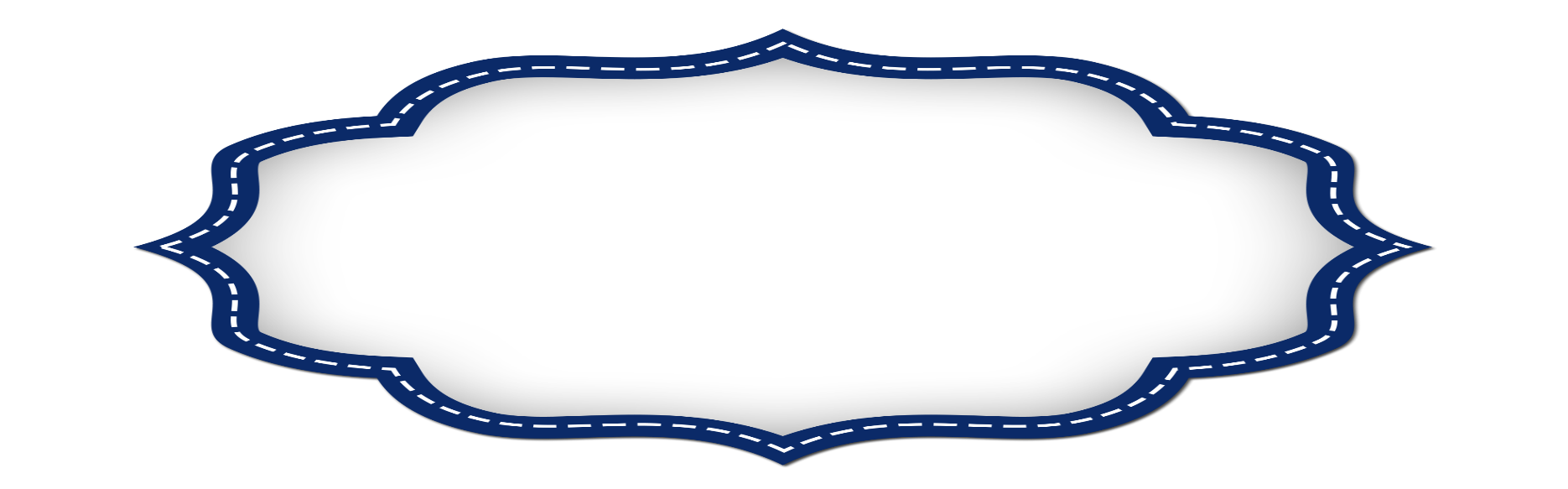 Допоможіть дитині висловити емоції: поради для батьків
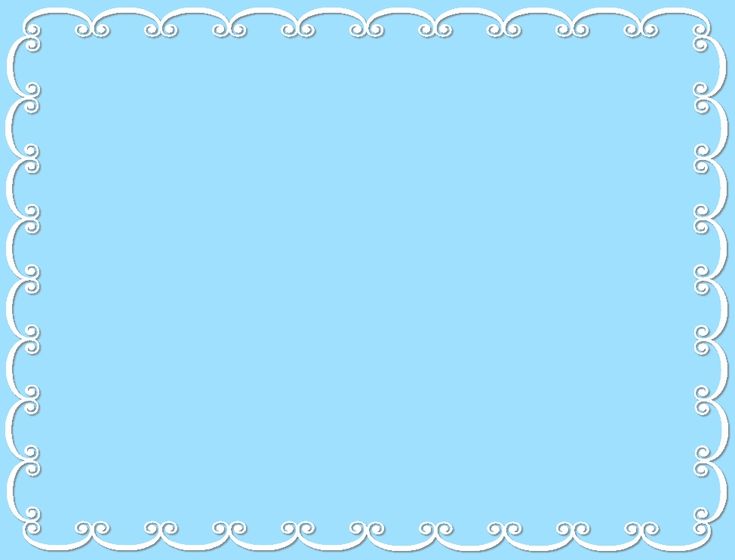 Усі ми переживаємо протягом життя різні почуття: радіємо, злимося, сумуємо. Проте діти не можуть визначити весь спектр емоцій і відреагувати на них. У МОЗ розповіли, як дорослі можуть допомогти дитині навчитися розрізняти почуття та керувати ними.
Інколи дорослим може здаватися, що малюк нічого не розуміє, однак це не так. Визначати емоції й висловлювати їх діти вчаться, спостерігаючи за батьками, бабусями, дідусями та у взаємодії з ними. Саме тому, завдання дорослих – без агресії й образ навчити малюків взаємодіяти з почуттями.
Як зазначають фахівці, дитині в розрізненні почуттів можуть допомогти прості дії:
називайте почуття: з часом малюк запам’ятає, які слова виражають ті чи ті емоції, зможе їх ідентифікувати та говорити про них;
обговорюйте почуття й емоції героїв казок і мультфільмів, міркуйте разом про те, що може відчувати хтось інший;
розкажіть і постійно нагадуйте, як краще висловлювати ті чи ті емоції;
запропонуйте розв’язувати різні ситуації разом, а потім обговоріть, чому певні рішення доречні або навпаки;
частіше обнімайте дитину;
створюйте тілесний контакт: якщо ви бачите, що дитина засмучена або пригнічена, найкраще, що ви можете для неї зробити, – це підтримати її обіймами;
хваліть дитину: діти, яких часто хвалять, виростають впевненими в собі; крім того, з часом стане зрозуміло, що висловлювати свої почуття й обговорювати їх з іншими людьми – це нормально.
Вміння керувати емоціями з дитячих років дозволить сучасним дітям краще долати виклики в дорослому житті, легше комунікувати з іншими, проявляти емпатію то дбати про своє психічне здоров’я.
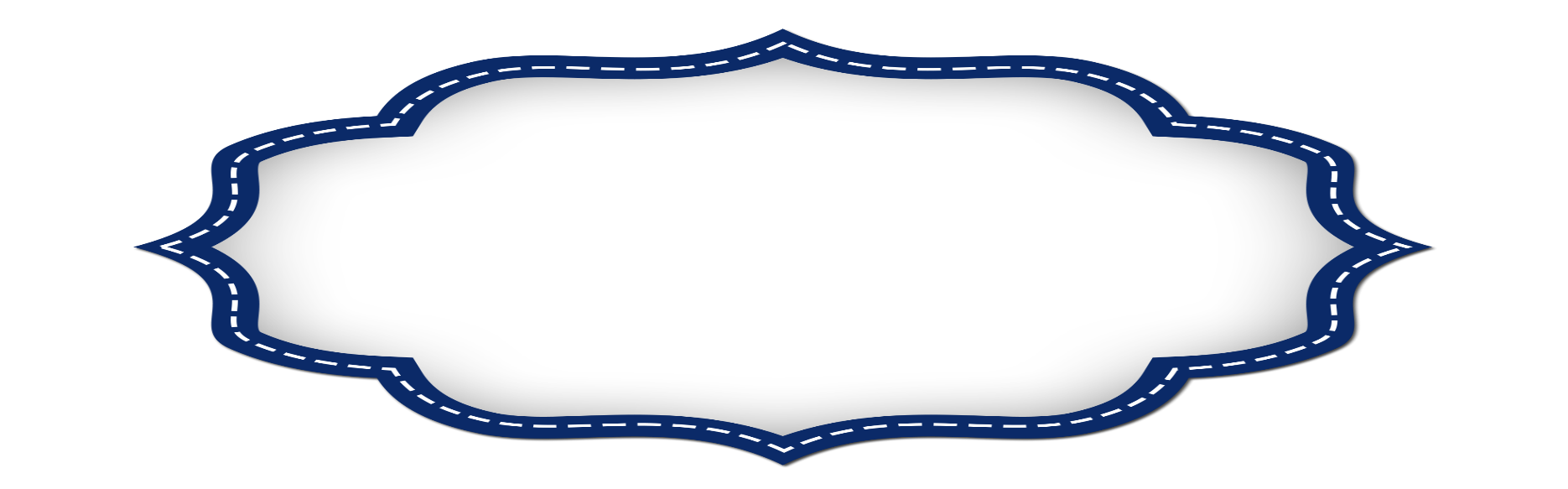 Як підтримати дитину з інтелектуальними порушеннями в кризовій ситуації: поради батькам
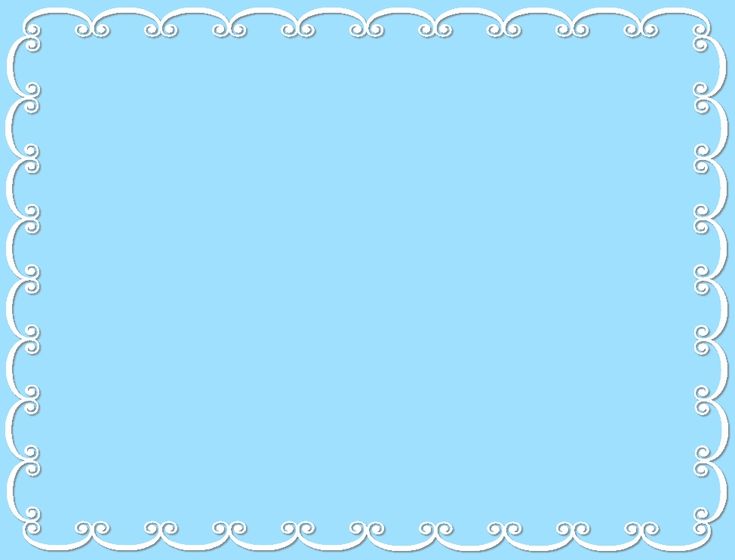 У період повномасштабної війни діти з інтелектуальними порушеннями потребують особливої підтримки дорослих. Вони можуть незвичайно сприймати та обробляти отриману інформацію, а також мати непередбачувані реакції на події. У таких випадках украй важливо, щоб людина, яка знаходиться поруч, знала, що робити, аби допомогти й запобігти негативним наслідкам.
Фахівці рекомендують батькам дотримуватися ряду важливих рекомендацій:
попіклуйтеся про фізичний комфорт дитини: вона не має бути голодною, їй має бути тепло тощо;
залишайтеся поряд із дитиною;
поясніть дитині ситуацію доступною для неї мовою без деталізації, не приховуйте правду;
складіть і розкажіть дитині план дій у випадку кризової ситуації: він може бути у вигляді казки про улюблених персонажів тощо (краще обговорити такі речі заздалегідь);
дотримуйтеся правил інформаційної гігієни та не передавайте дитині неперевірену негативну інформацію;
запропонуйте їй найпростіші техніки заземлення: дихальні вправи, релаксаційні техніки, ігри, спрямовані на підвищення концентрації уваги чи її перемикання тощо;
майте під рукою сенсорну коробку з іграшками, цікавими предметами, завданнями тощо;
підтримуйте комунікацію: ставте запитання та відповідайте самі, підтримуйте тактильний і зоровий контакт з дитиною, обіймайте її.
Пам’ятайте, ви маєте бути прикладом для дитини, тож намагайтеся зберігати спокій у кризових ситуаціях. Тільки в такому випадку ви зможете надати якісну психологічну підтримку та допомогти дитині подолати ситуацію без великої загрози для її психологічного стану.